Конкурс педагогических достижений Санкт-Петербурга
Номинация:  Учитель года
ПЕРСОНАЛИЗАЦИЯ ОБУЧЕНИЯВ НАЧАЛЬНОЙ ШКОЛЕ СРЕДСТВАМИ УРОКА МАТЕМАТИКИ
Бутяев Михаил Александрович  учитель начальных классов ГБОУ школы № 300 
Центрального района Санкт-Петербурга
«Что мы можем сделать, чтобы подтолкнуть детей брать инициативу в свои руки, когда речь идет об образовании?»
Хелен Паркхерст (3 января 1887—1 июня 1973) - американская учительница, писательница. Предложила использовать метод, сегодня известный как «Дальтон- план»
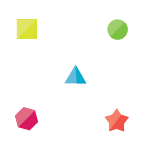 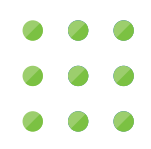 Единообразие 

Дифференциация 

Индивидуализация
 
Персонализация
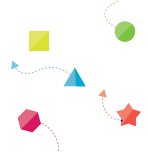 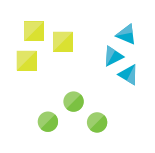 «Цель образования – помочь учащимся максимально понять окружающий мир и выявить свои внутренние таланты с тем, чтобы реализовать себя как личности и стать активными и сопереживающими гражданами своей страны»
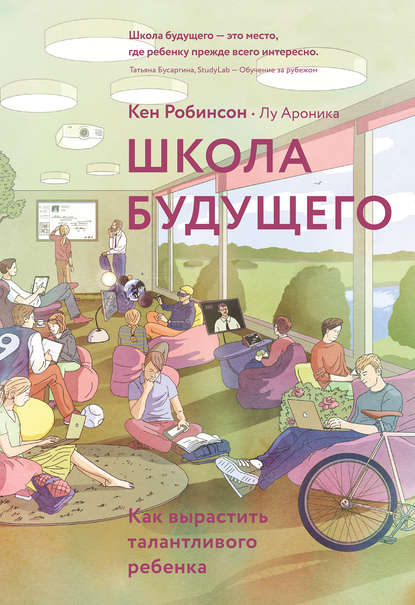 «Любознательность, присутствующую в человеке всю жизнь, стоит считать одним из величайших даров, которым школа может наградить своих учеников»
«Персонализация в образовании — это построение процесса обучения конкретных учеников с учетом сильных и слабых сторон, различных интересов и различных способов освоения информации, характерных для каждого из них»
Кен Робинсон, один из успешнейших мировых экспертов в области образования
15
26-12+3-8-1+7=
26-12+3-8-1+7= 11
26-(12+3)-(8-1)+7= 11
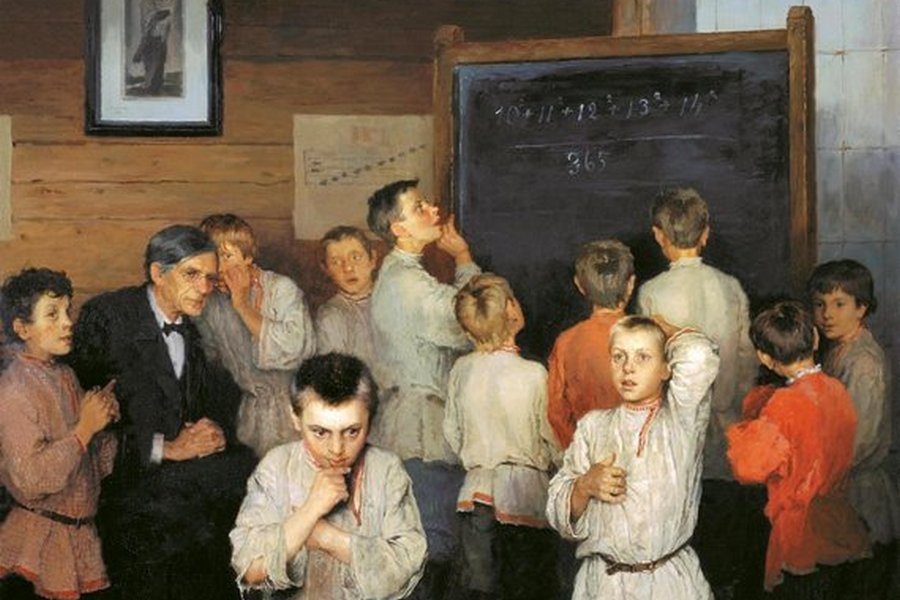 Тема урока: Устные приемы вычислений.Проблема урока: Как умножить 48 на 25?
Что мы знаем о проблеме?
48 = 6  8
48 = 12  4
48= 50 - 2
25 = 5  5
25 = 100 : 4
Какие знания мы можем применить?
переместительный закон умножения
сочетательный закон умножения
распределительный закон умножения
таблица умножения
алгоритм умножения «в столбик»
Способы решения проблемы
48  25 = 48 ∙ 100 : 4
48  25 = 6  8  5  5
48  25 = 12  4  25
48  25 = (40 + 8) ∙ 5 ∙ 5
48  25 = (50 – 2)  25
48  25 = 2 ∙ 24  25
48  25 = (40 + 8)  25
48  25 = 6 ∙ 8  25
Выберите рациональный способ вычисления
48  25 = 12  4  25
48  25 = 6  8  5  5
48  25 = 12  4  100 : 4
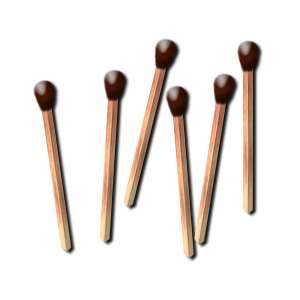 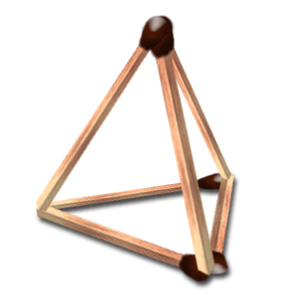 Восточная мудрость: Сомнение в правильности решения – это способ изучить проблему с другой стороны.
Персонализация
Организация  образовательного  процесса, которая максимально ориентирована на внутреннюю активность самого обучающегося и его самостоятельность в учебной деятельности.
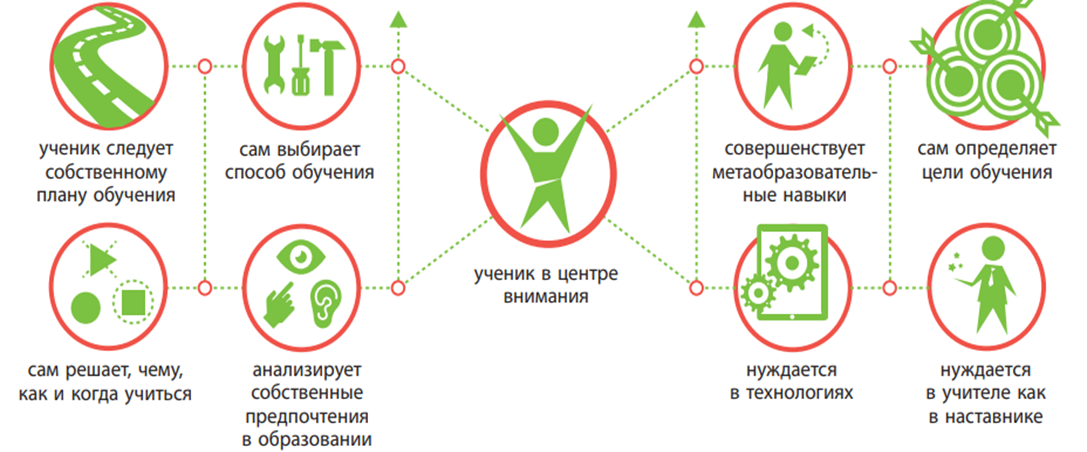